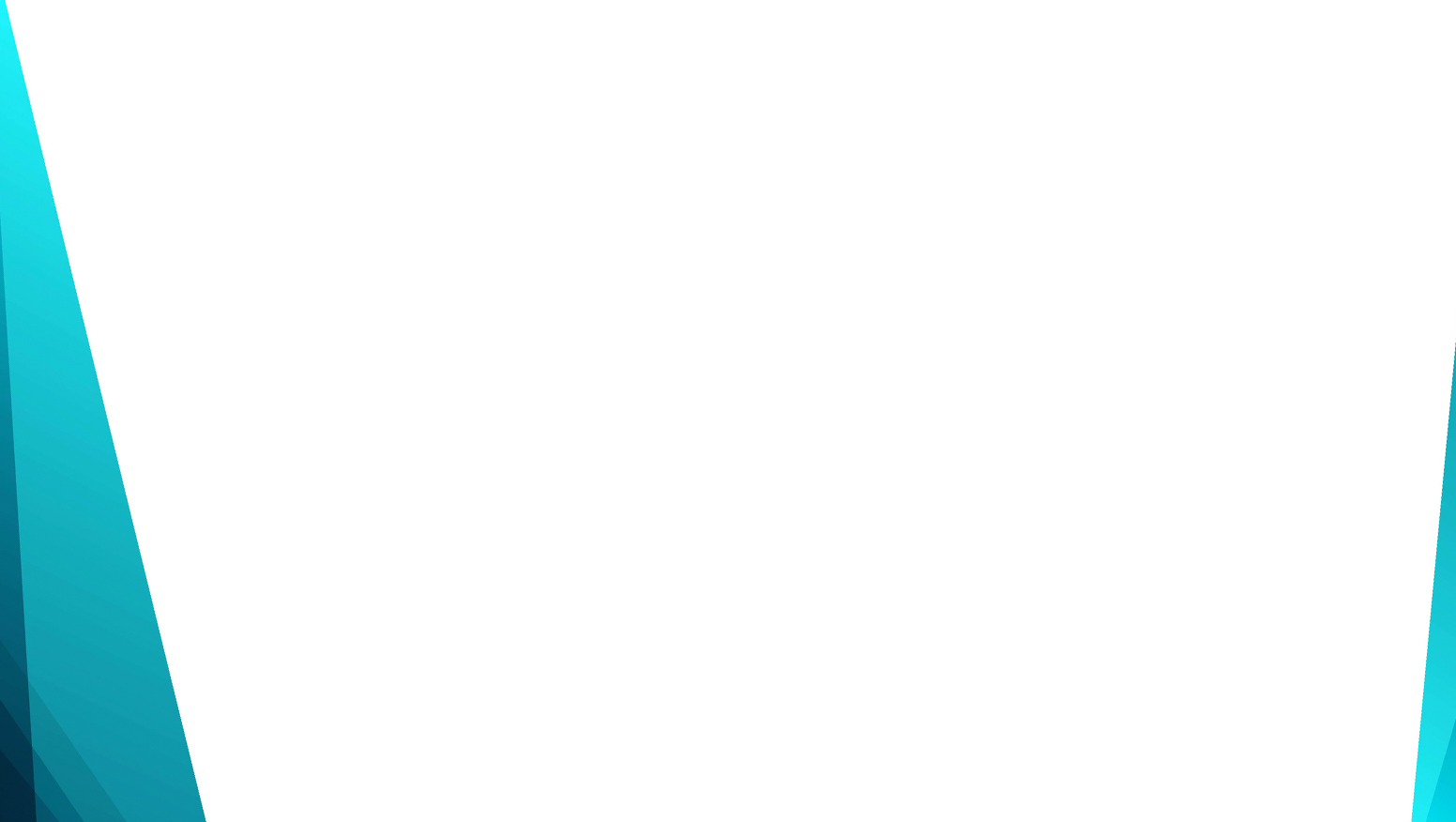 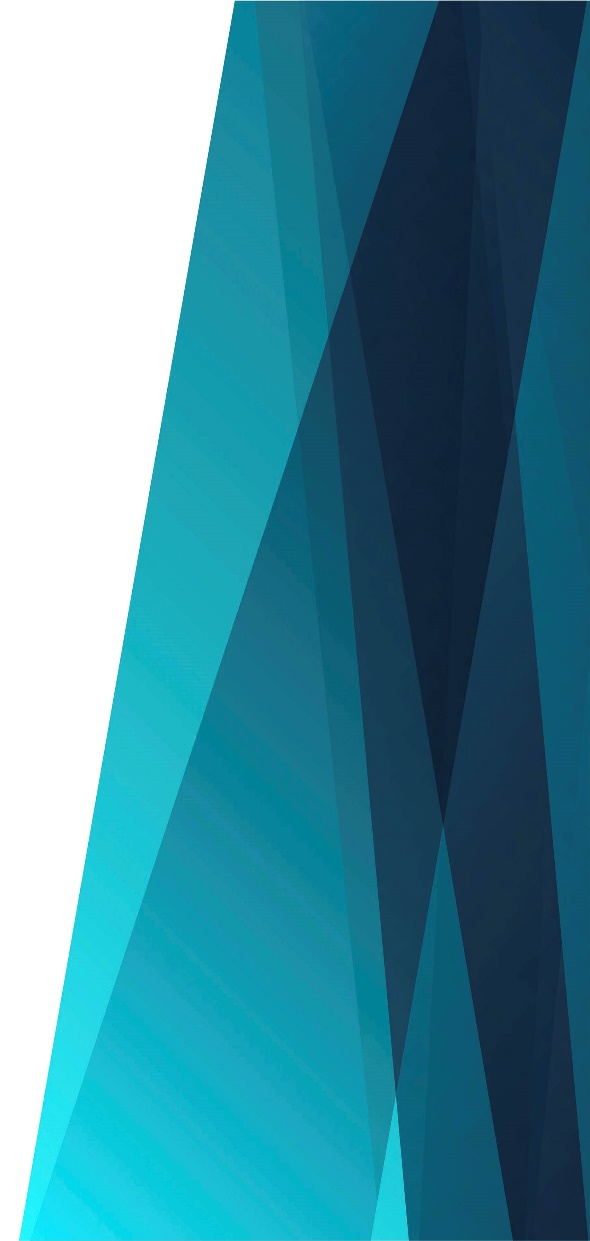 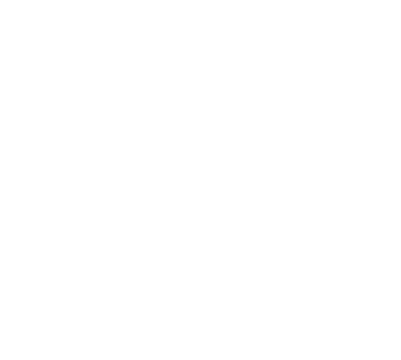 Стремись услышать голос Бога
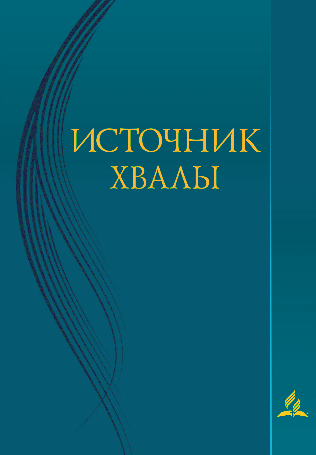 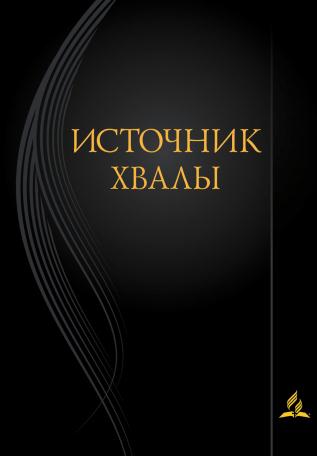 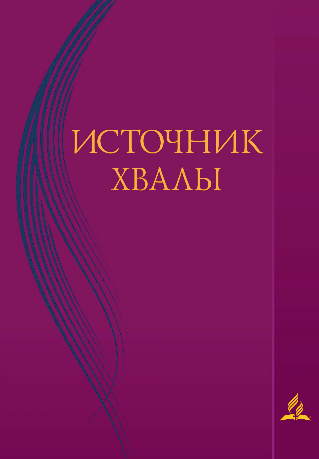 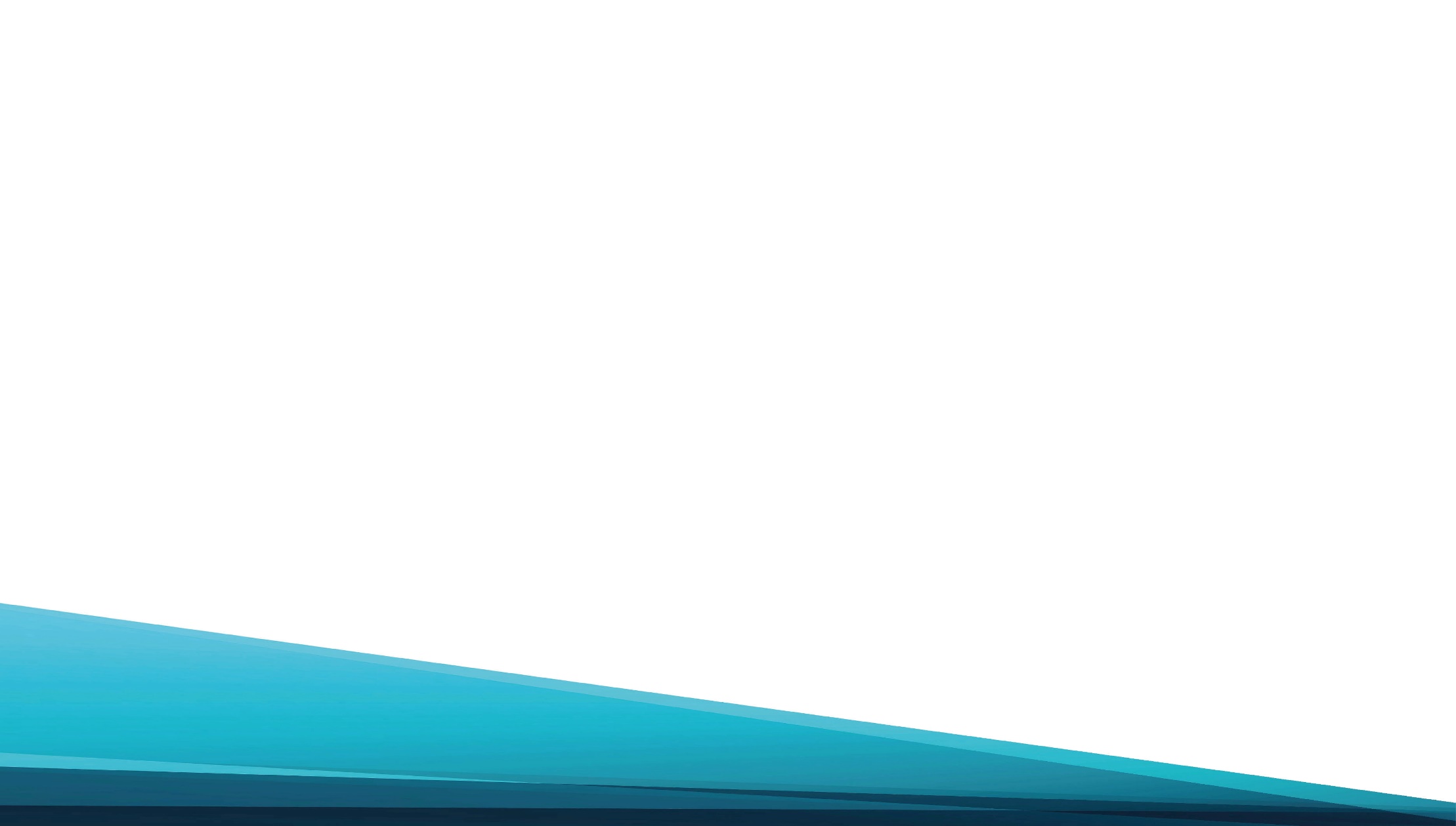 Стремись услышать 
Голос Бога.
Он может в сердце Прозвучать,
Когда оно принять готово
Небесный свет и благодать.
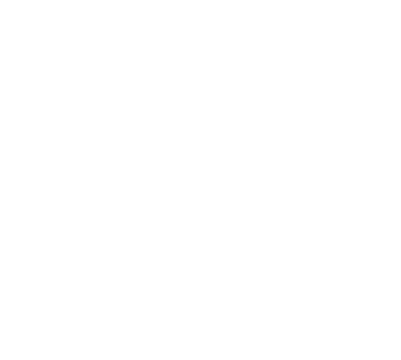 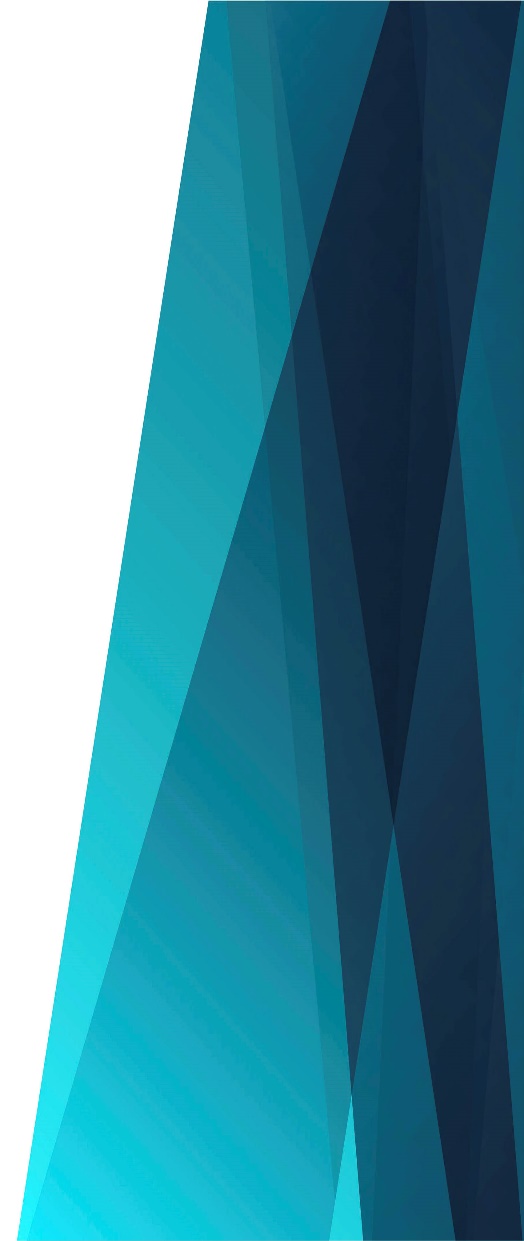 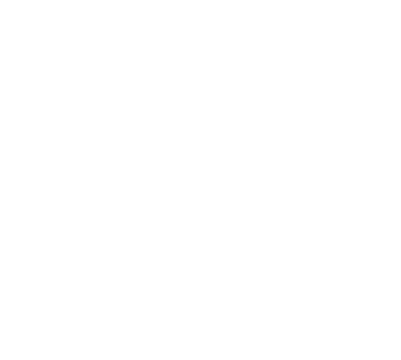 Припев:
Слова Христа,
Как откровенье,
Звучат для жаждущей души,
И если ищешь 
Ты прозренье,
Скорей к Иисусу поспеши.
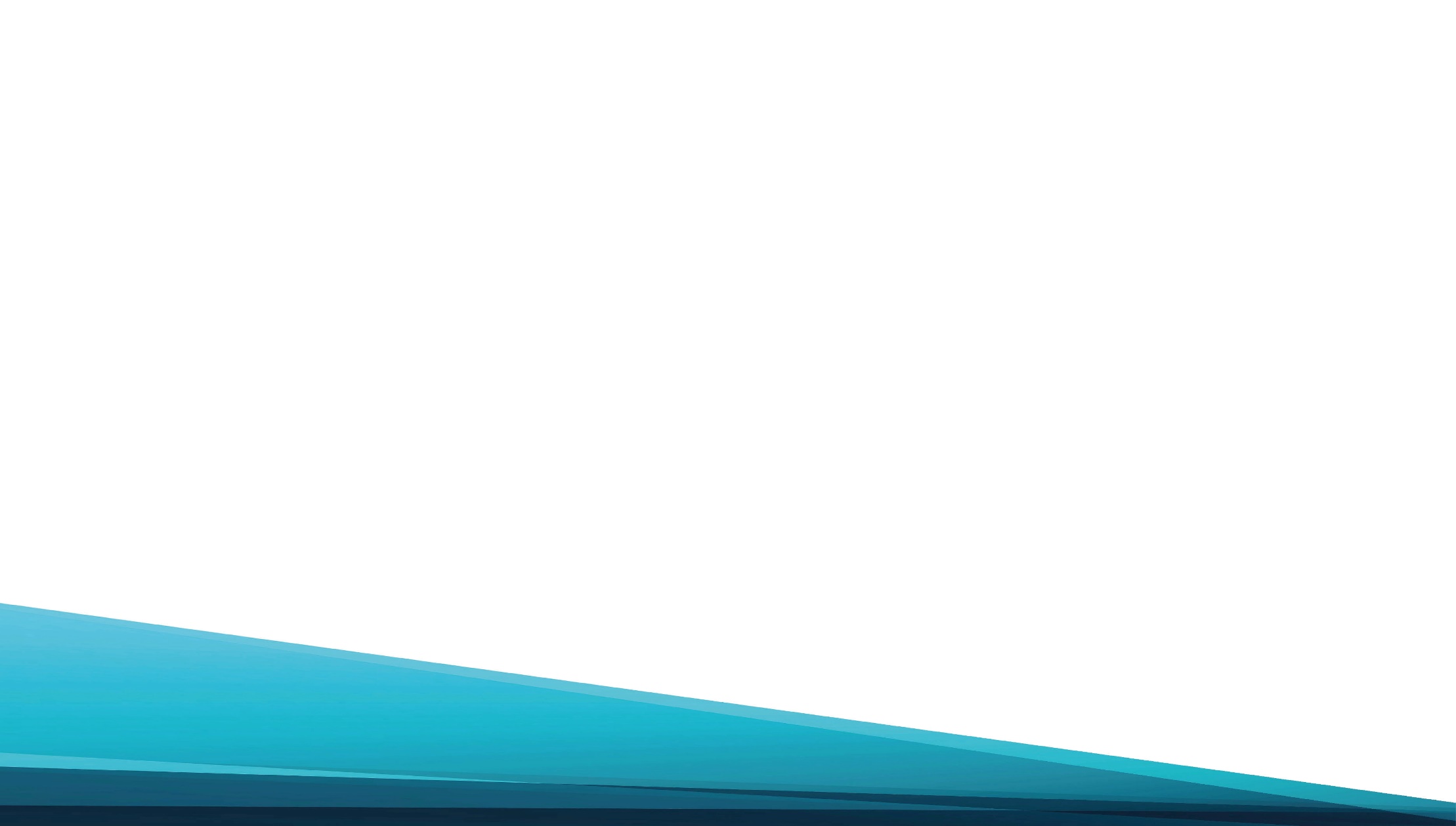 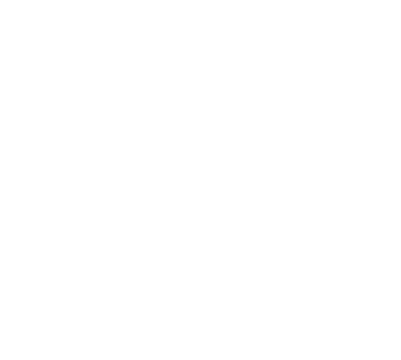 Свои мечты, свои желанья
Пред Богом искренно открой:
Он приведёт 
Тебя к познанью
Любви и истины святой.
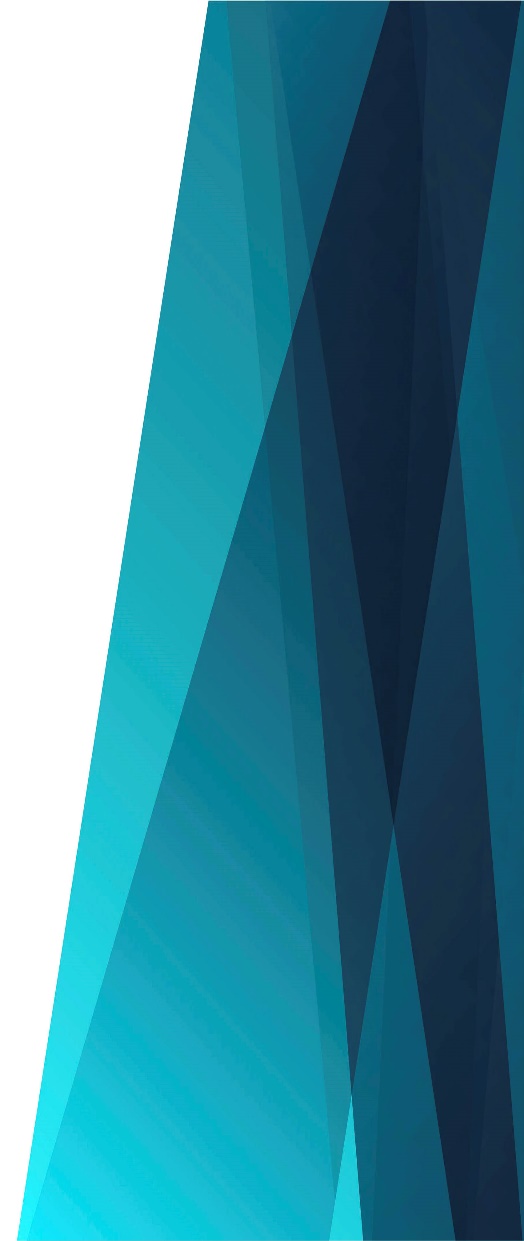 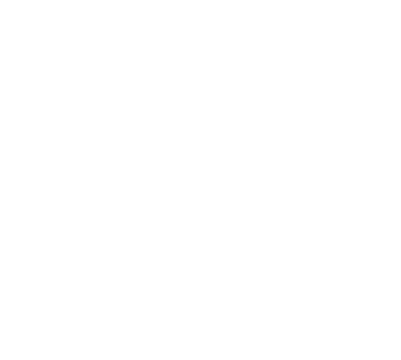 Припев:
Слова Христа,
Как откровенье,
Звучат для жаждущей души,
И если ищешь 
Ты прозренье,
Скорей к Иисусу поспеши.
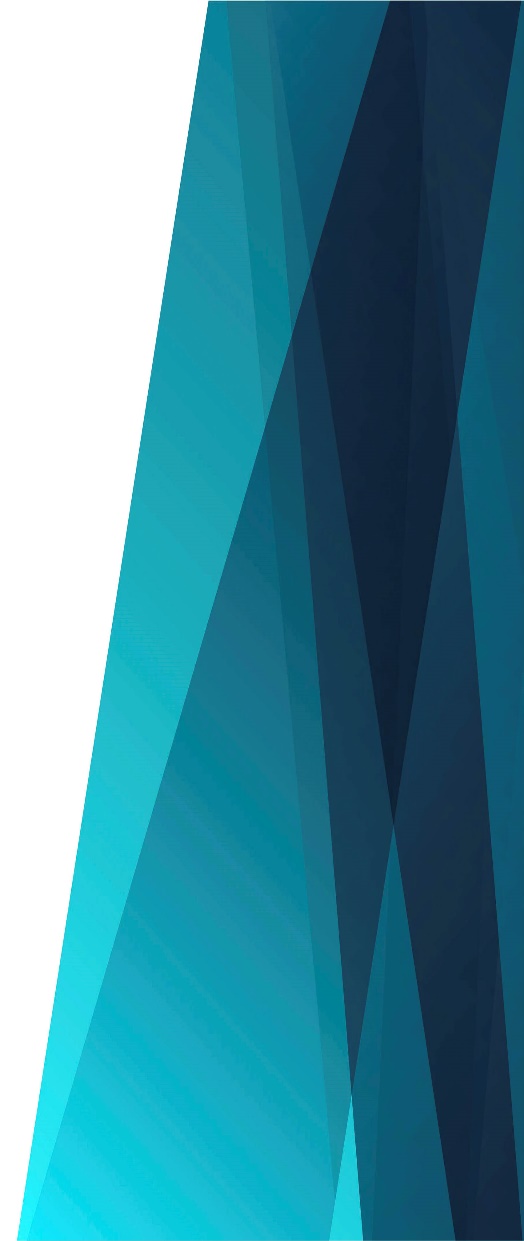 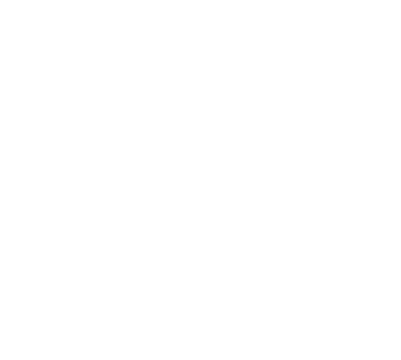 Припев:
Слова Христа,
Как откровенье,
Звучат для жаждущей души,
И если ищешь 
Ты прозренье,
Скорей к Иисусу поспеши.